Grupi: Click
Një klikim për një faturim më efikas të energjisë elektrike.
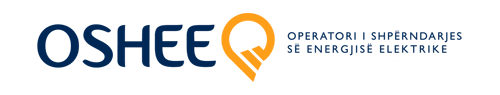 Si është?
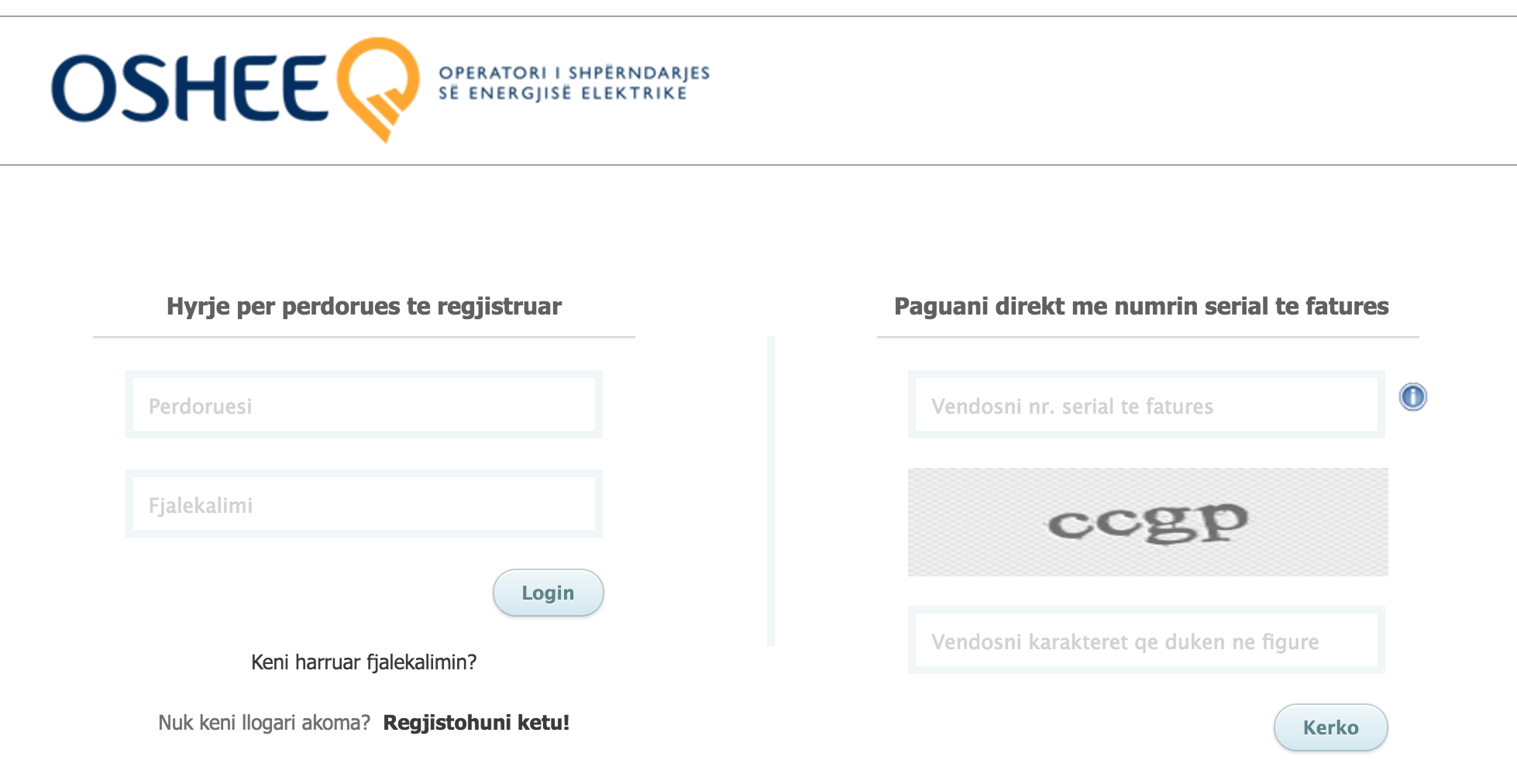 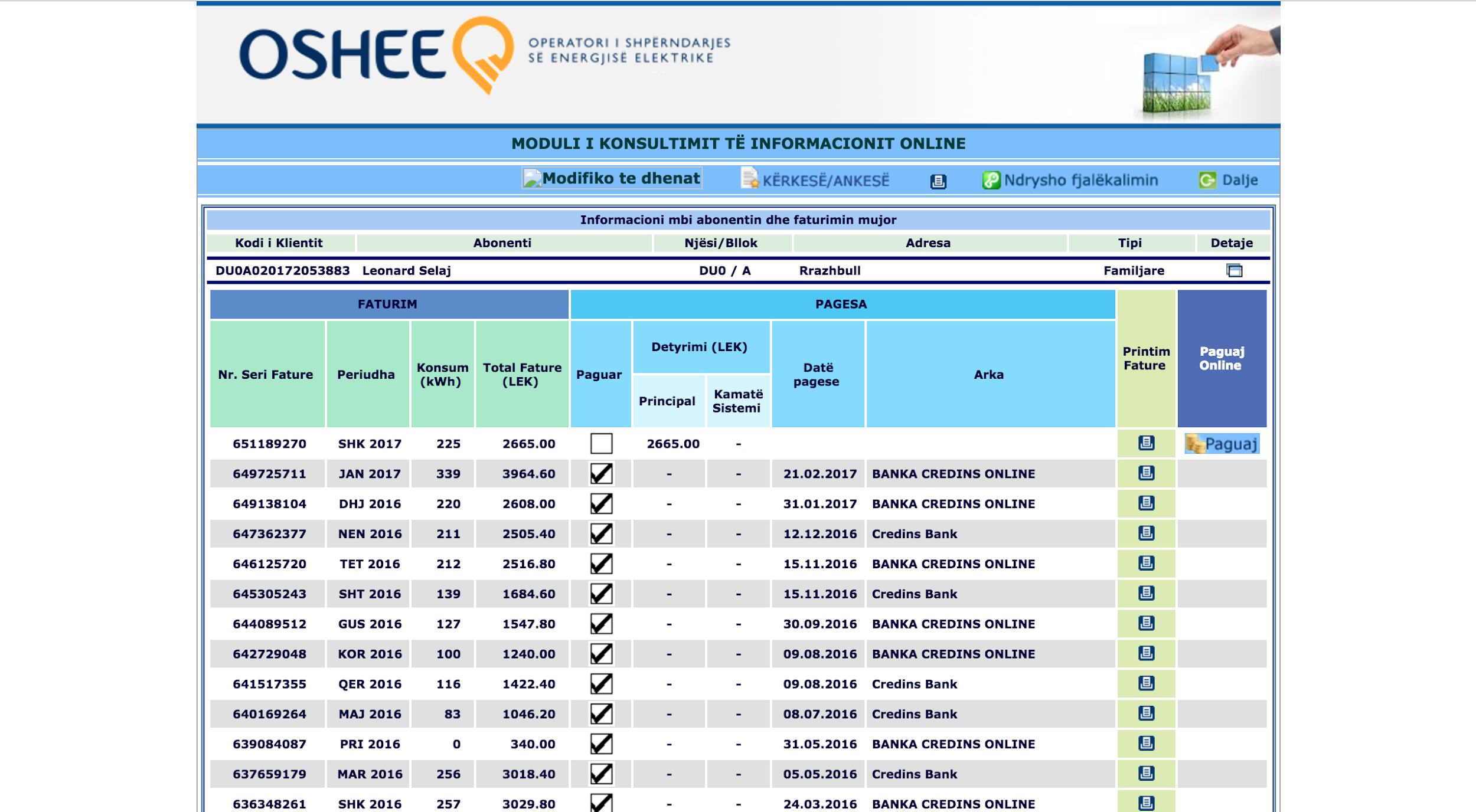 Problemi!
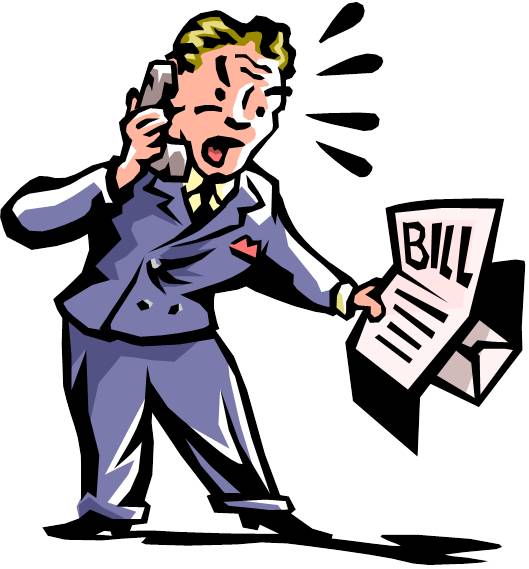 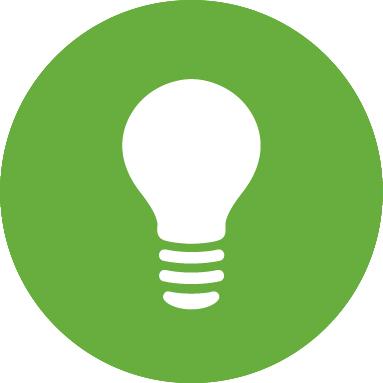 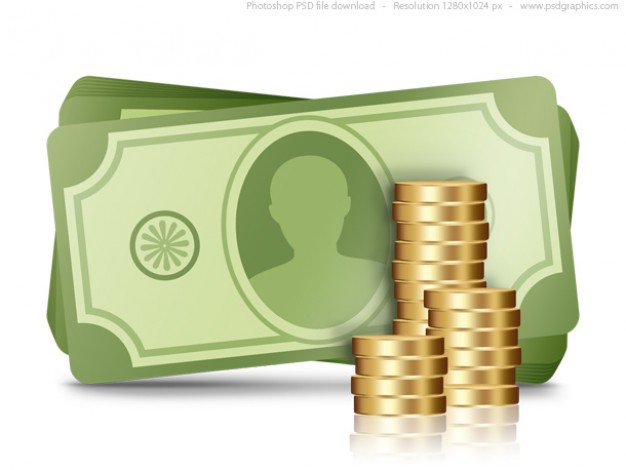 Cfarë duam të përmirësojmë?
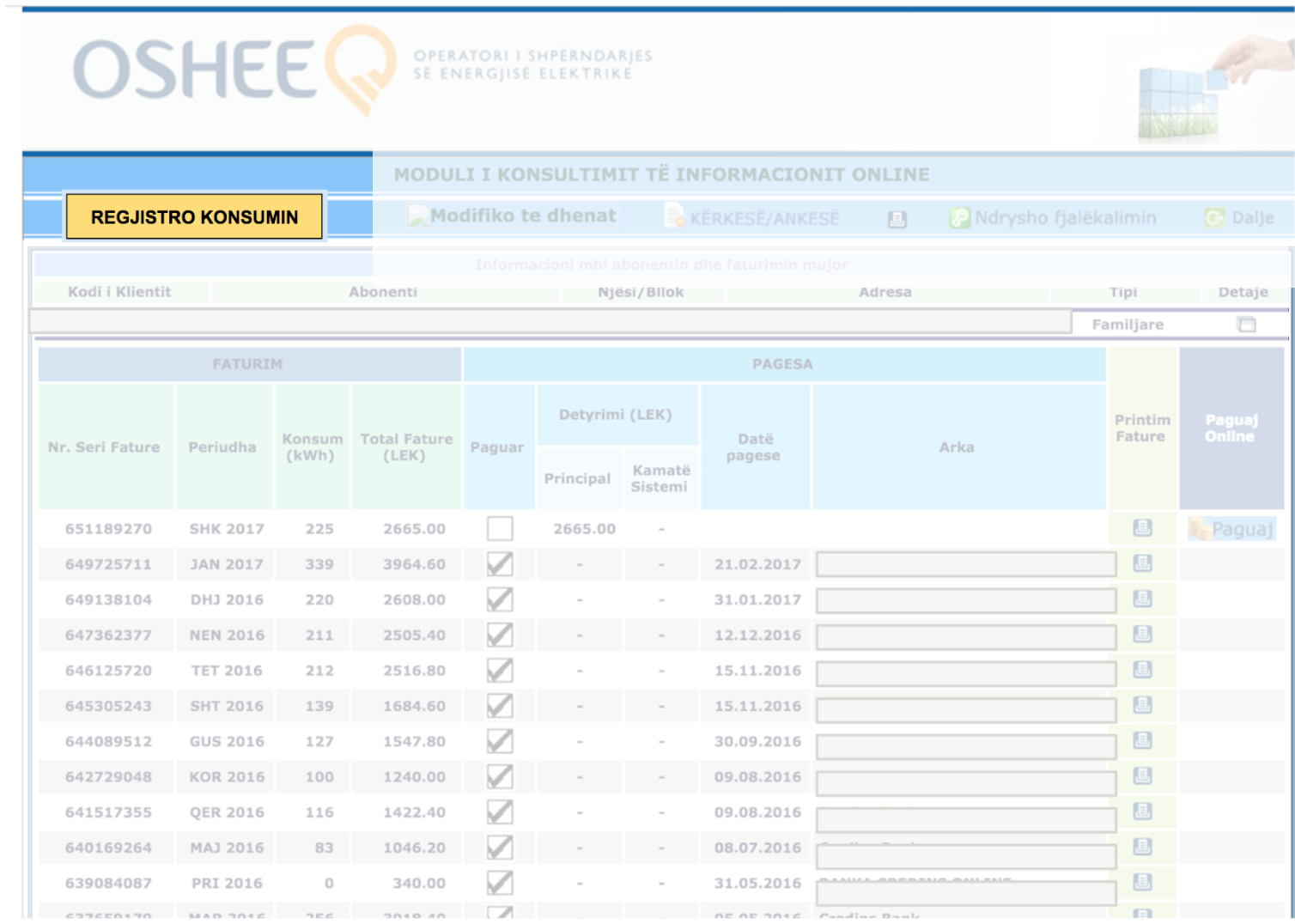 A keni akses ne leximin e aparatit tuaj?
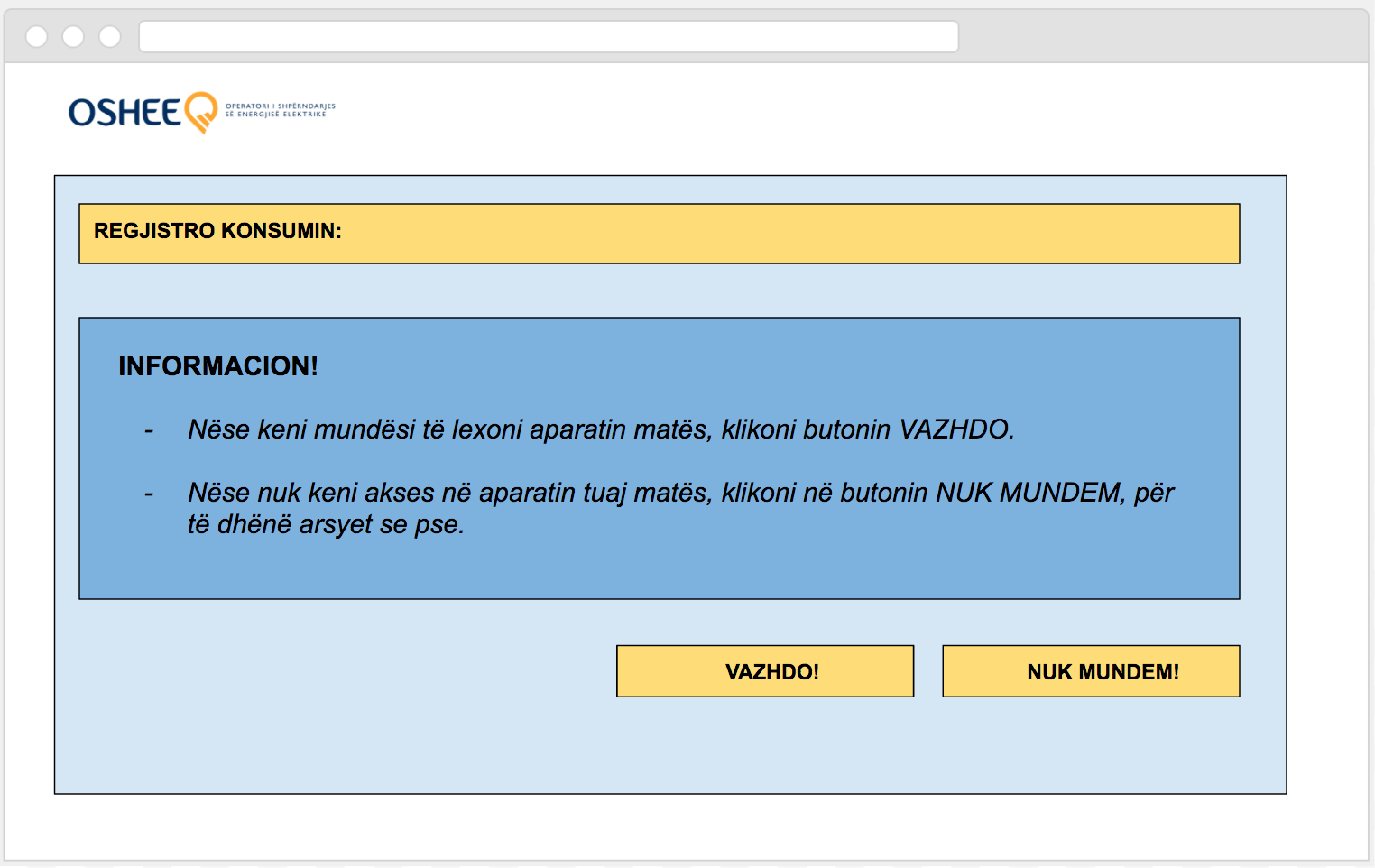 Vendosni konsumin tuaj aktual
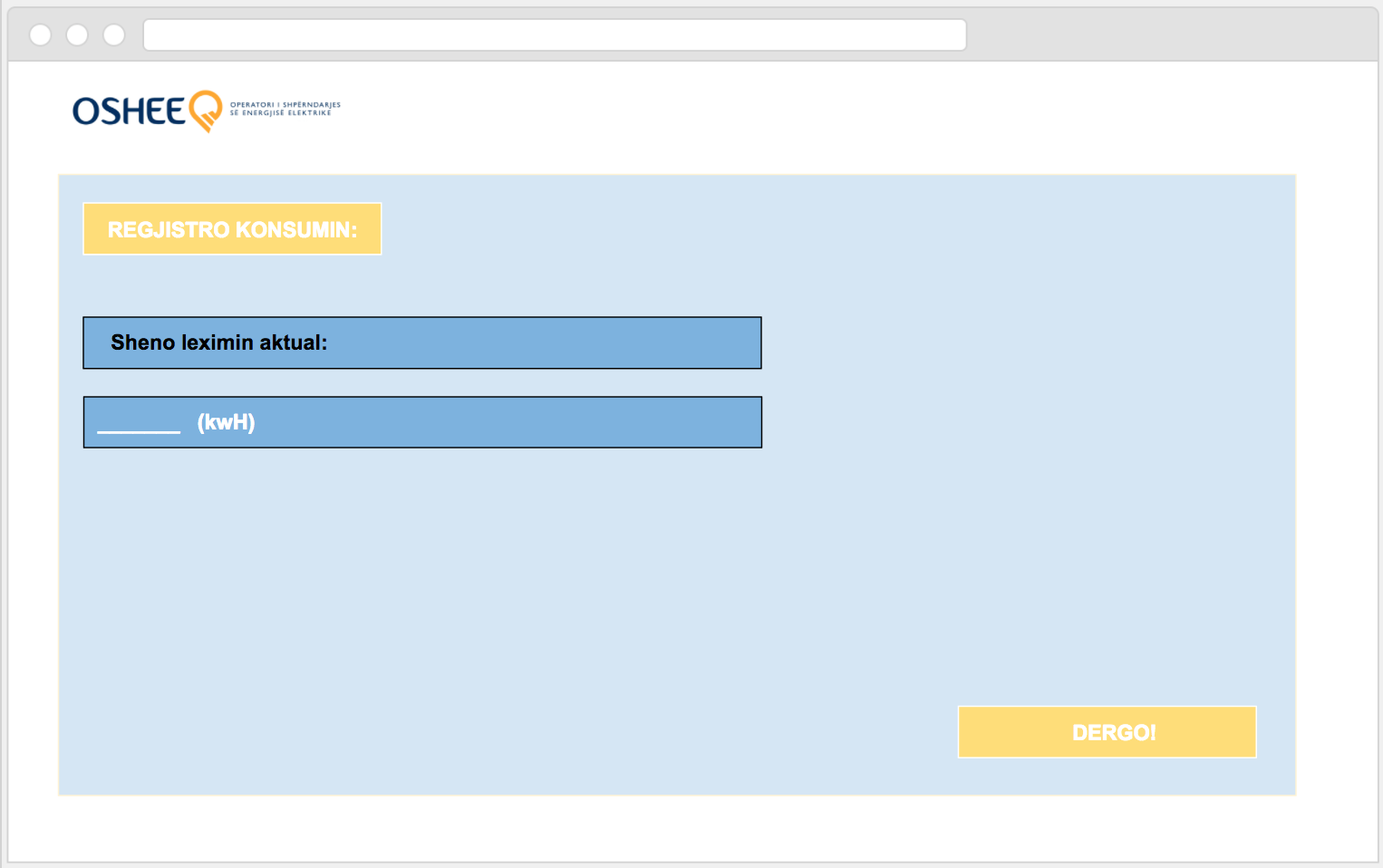 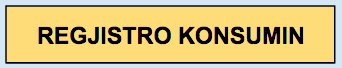 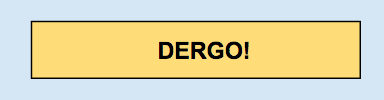 Jepni arsyet se pse nuk keni akses në aparatin matës
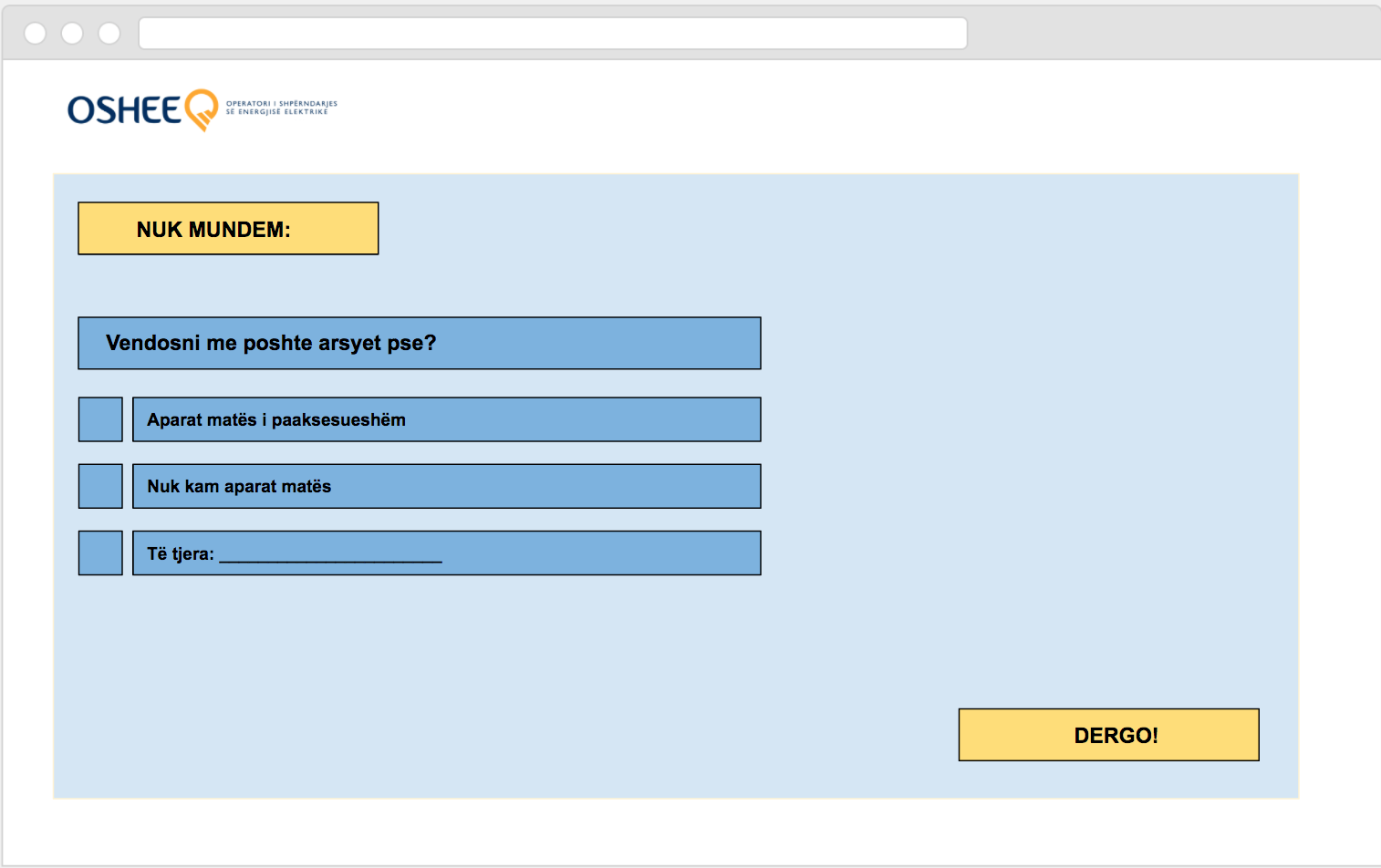 Statistikat për aksesueshmërinë e aparatit matës.
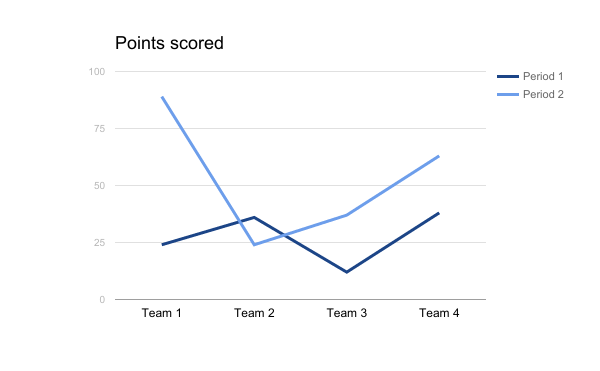 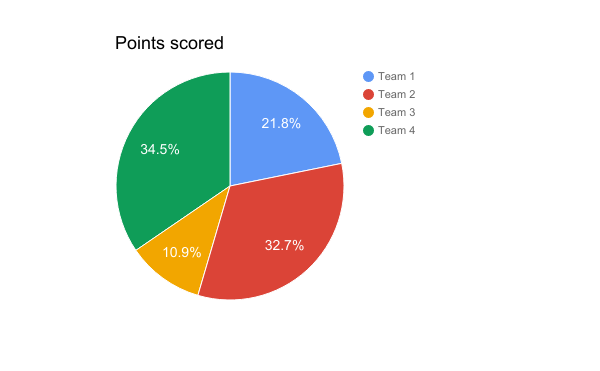 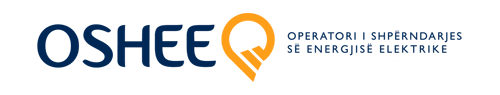 Realizueshmëria e këtij projekti
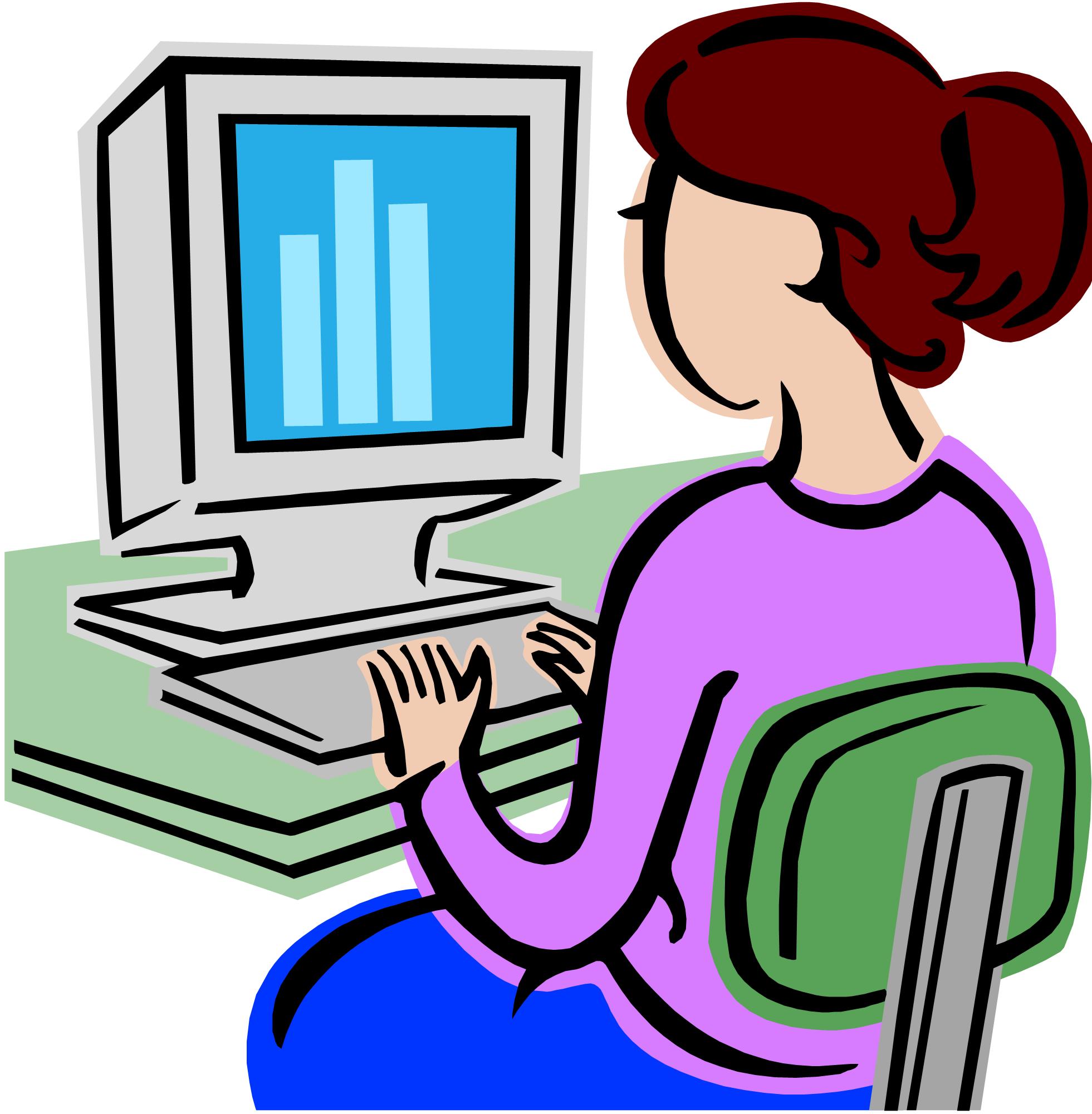 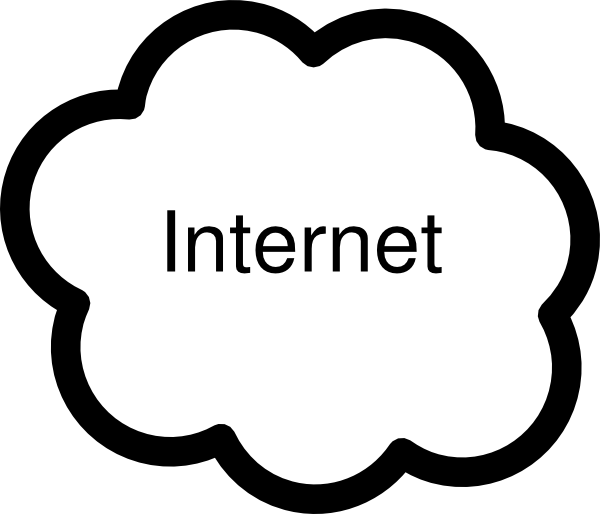 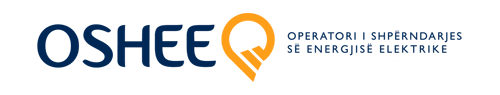 Për zgjidhje të tjera kontaktoni:
www.CLICK.com
Faleminderit shumë!
Pyetje?